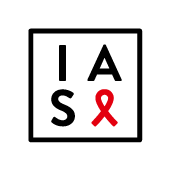 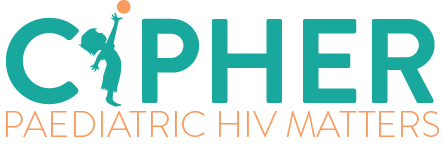 Award PresentationCollaborative Initiative for Paediatric HIV Education and Research (CIPHER) Grant and Fellowship Programmes 
Linda-Gail Bekker, South Africa
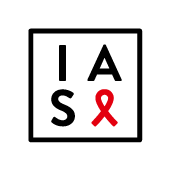 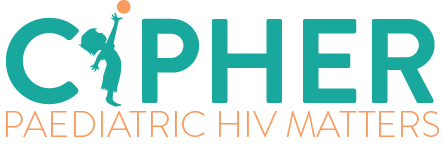 CIPHER Research Grant Programme
Objectives
Development of early-stage investigators
Research gaps in paediatric and adolescent HIV
Resource-limited settings

Grants 
80% funds awarded to applicants from LMICs
Up to US$ 150,000 for two years 


http://www.iasociety.org/cipher
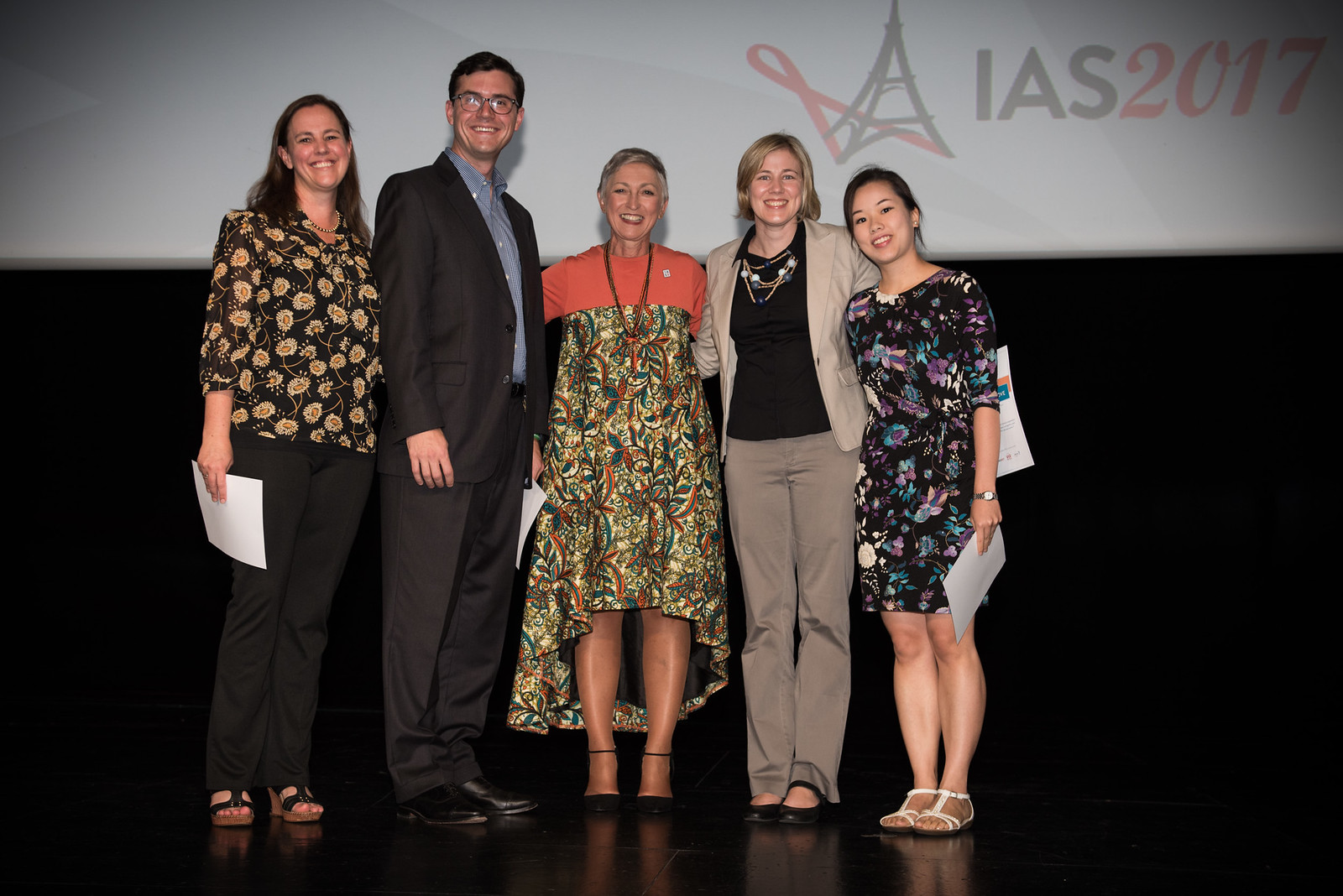 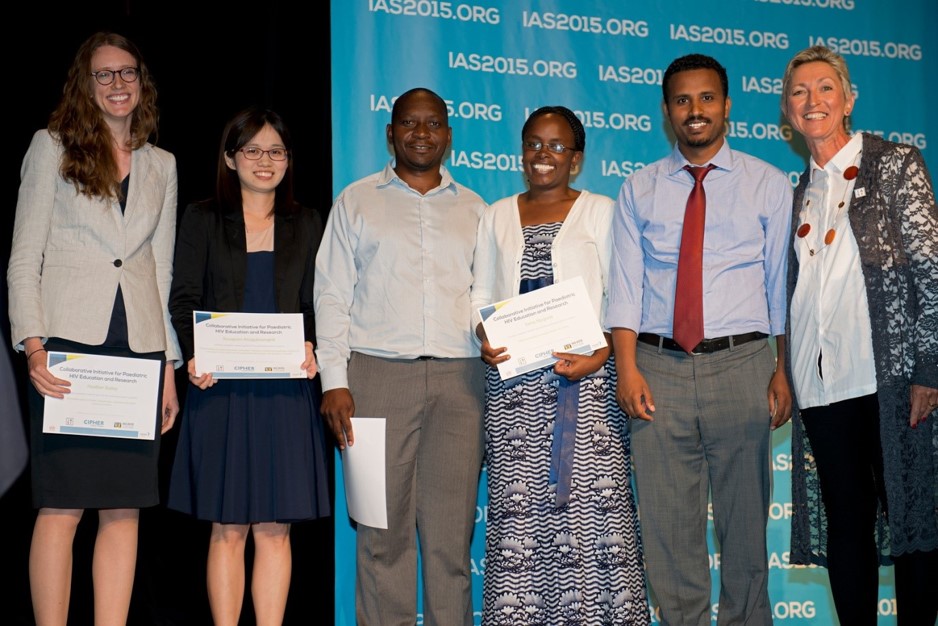 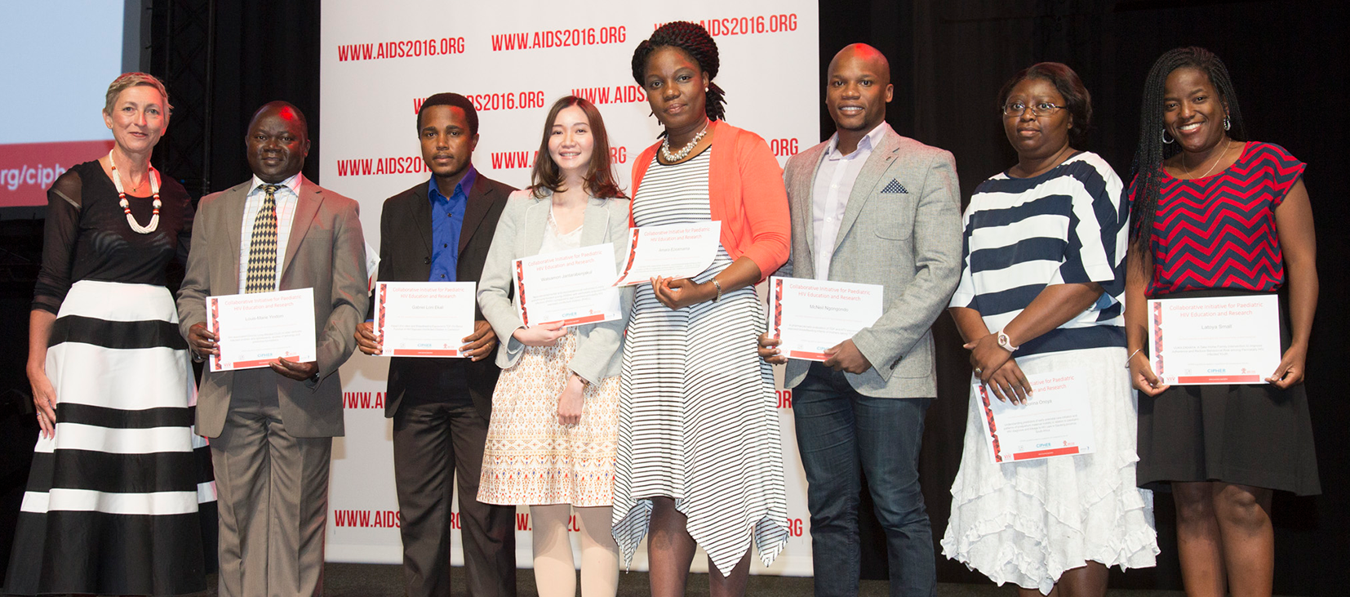 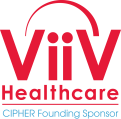 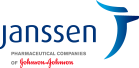 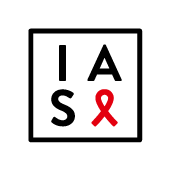 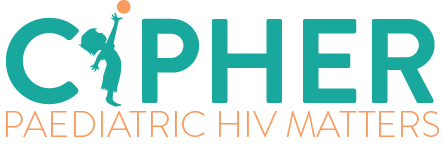 2018 CIPHER granteeAlain AmstutzLesotho, Swiss Tropical and Public Health Institute
GET ON IT (“GETting tOwards Ninety In Teens”): A two-part research project with one cluster-randomized controlled trial assessing targeted interventions to reach the UNAIDS 90-90-90 targets among HIV-positive adolescents and young adults in rural Lesotho, Southern Africa
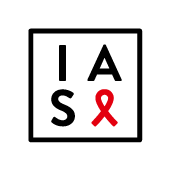 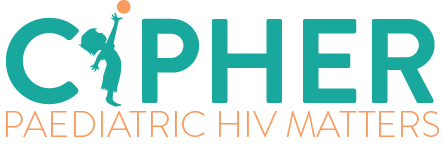 2018 CIPHER granteeMillicent AtujunaSouth Africa, Desmond Tutu HIV Foundation
The impact of poverty on Anti-retroviral therapy adherence and retention in Care of South Africa’s Generation of adolescents living with HIV: Implications for strategies and intervention development
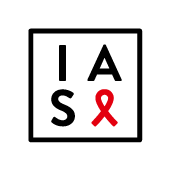 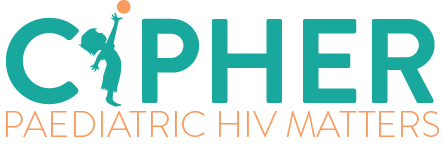 2018 CIPHER granteeSirinya TeeraananchaiThailand, the HIV Netherlands Australia Thailand Research Collaboration (HIV-NAT)
Evaluation of service delivery to improve the HIV treatment cascade among HIV-infected youth in Thailand
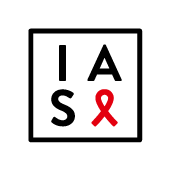 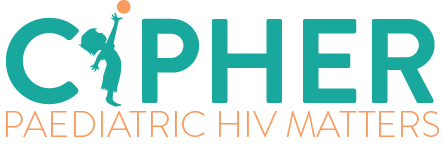 2018 CIPHER granteeElona ToskaSouth Africa, University of Cape Town
Improving retention in PMTCT and ART care for HIV-infected adolescent mothers and their children in Southern Africa. 
Helping Empower Youth Brought up Living in Adversity and their Babies and Young Children
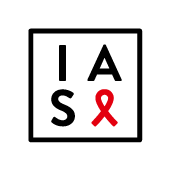 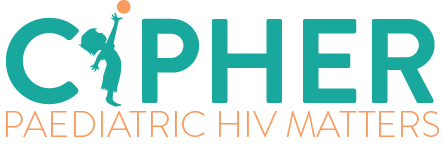 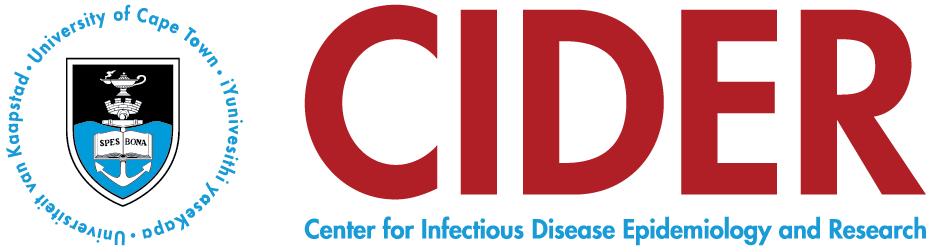 Postdoctoral Research Fellow HIV-Exposed Uninfected child health outcomes Barbara Burmen
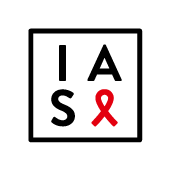 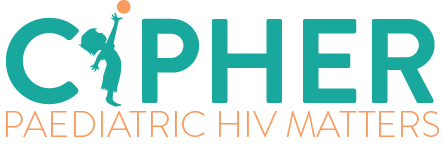 CIPHER is pleased to launch a new round of theResearch Grant Programme
Early-stage investigators: this could be your chance to be principal investigator on a sizeable grant for the first time

Special focus on operational science in paediatric HIV 

Applications open 1 October 2018


http://www.iasociety.org/cipher
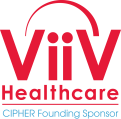 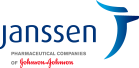 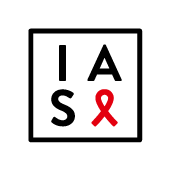 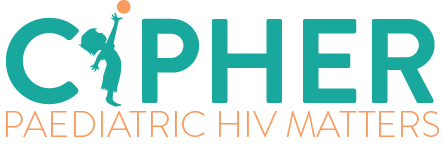 CIPHER is pleased to launch a new round of theGrowing the Leaders of Tomorrow Fellowship Programme
Mentors: have you identified a young investigator with immense potential?
Junior investigators: are you the next young leader in paediatric and adolescent HIV clinical science?

Paediatric and adolescent HIV clinical research in Sub-Saharan Africa
Mentored Fellowship of up to US$ 70,000 for two years

Applications open 12 November 2018

http://www.iasociety.org/cipher
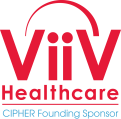